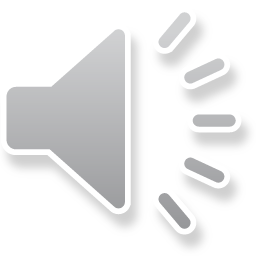 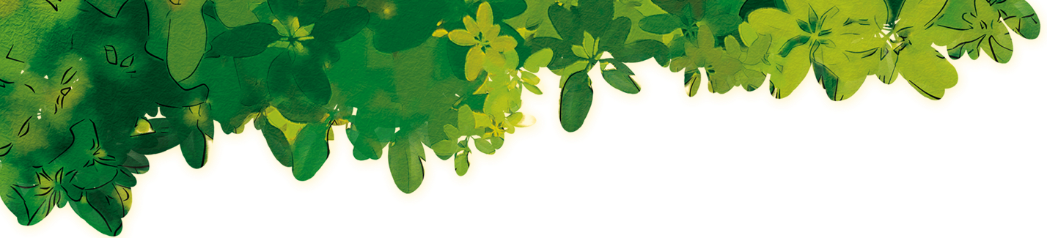 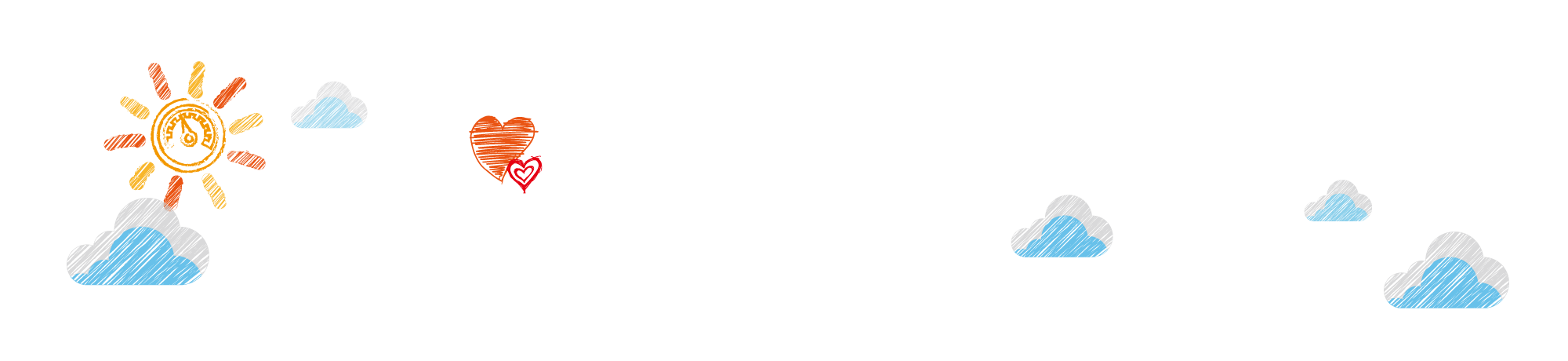 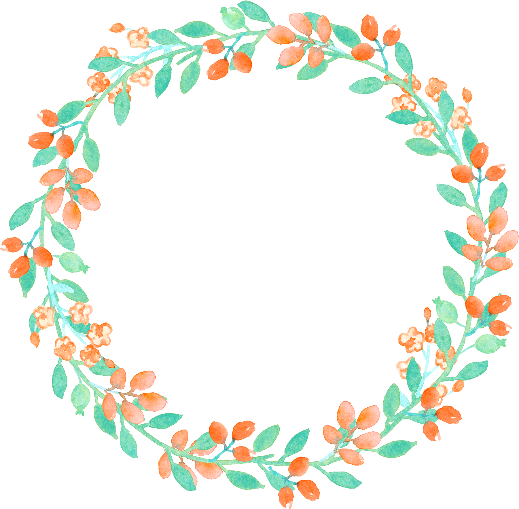 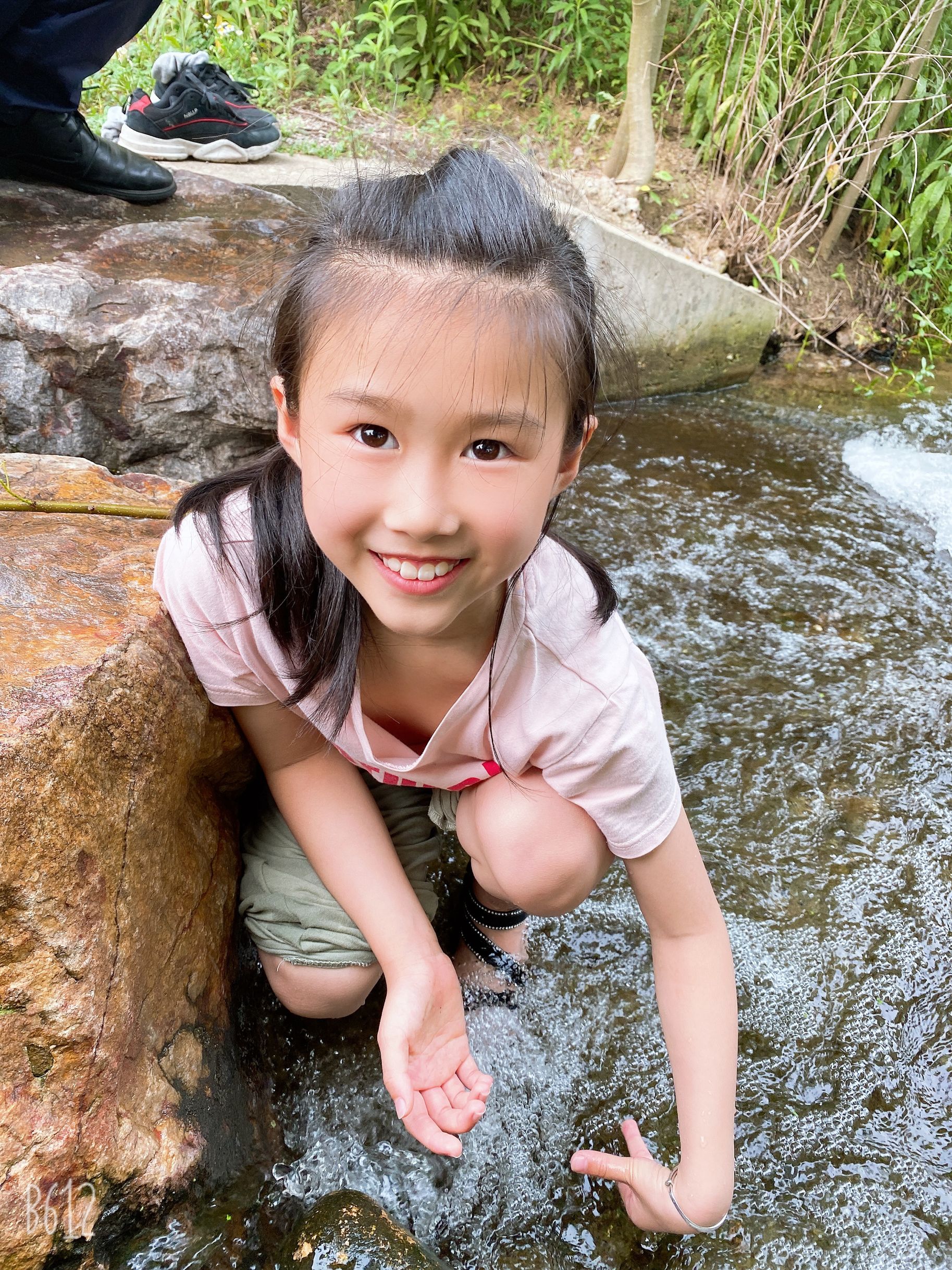 竞选大队委
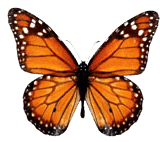 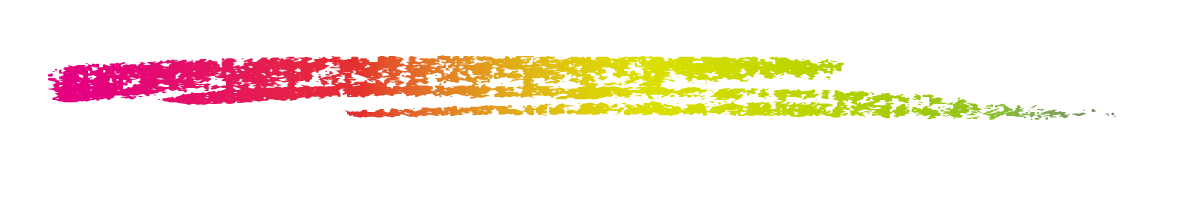 四（10）班   黄心语
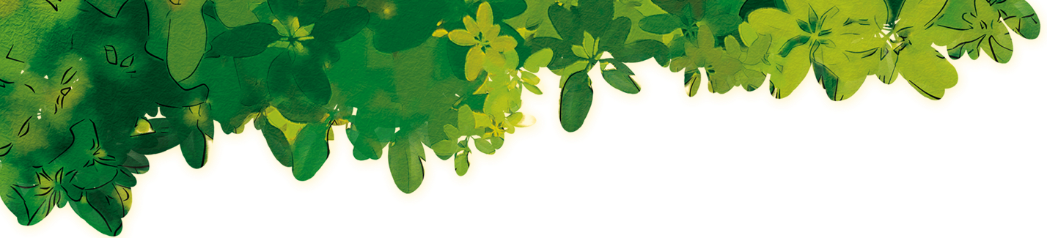 自我介绍
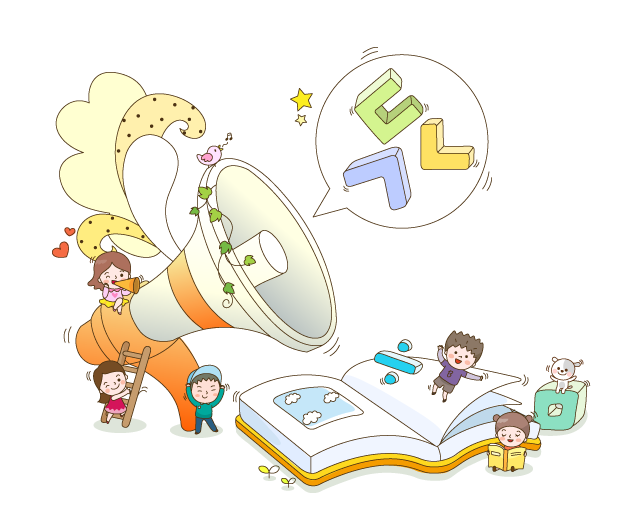 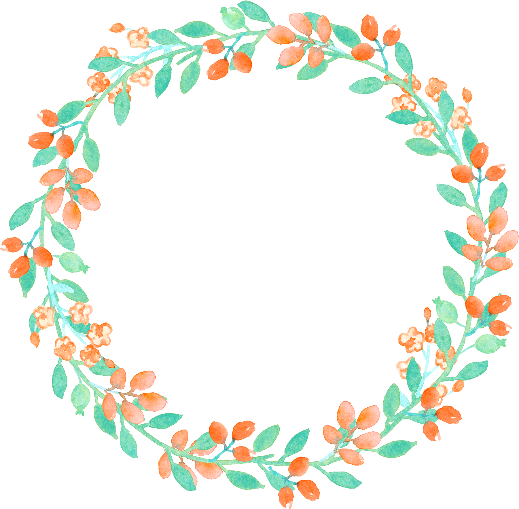 姓名：黄心语
年龄：10岁
性别：女
星座：狮子座
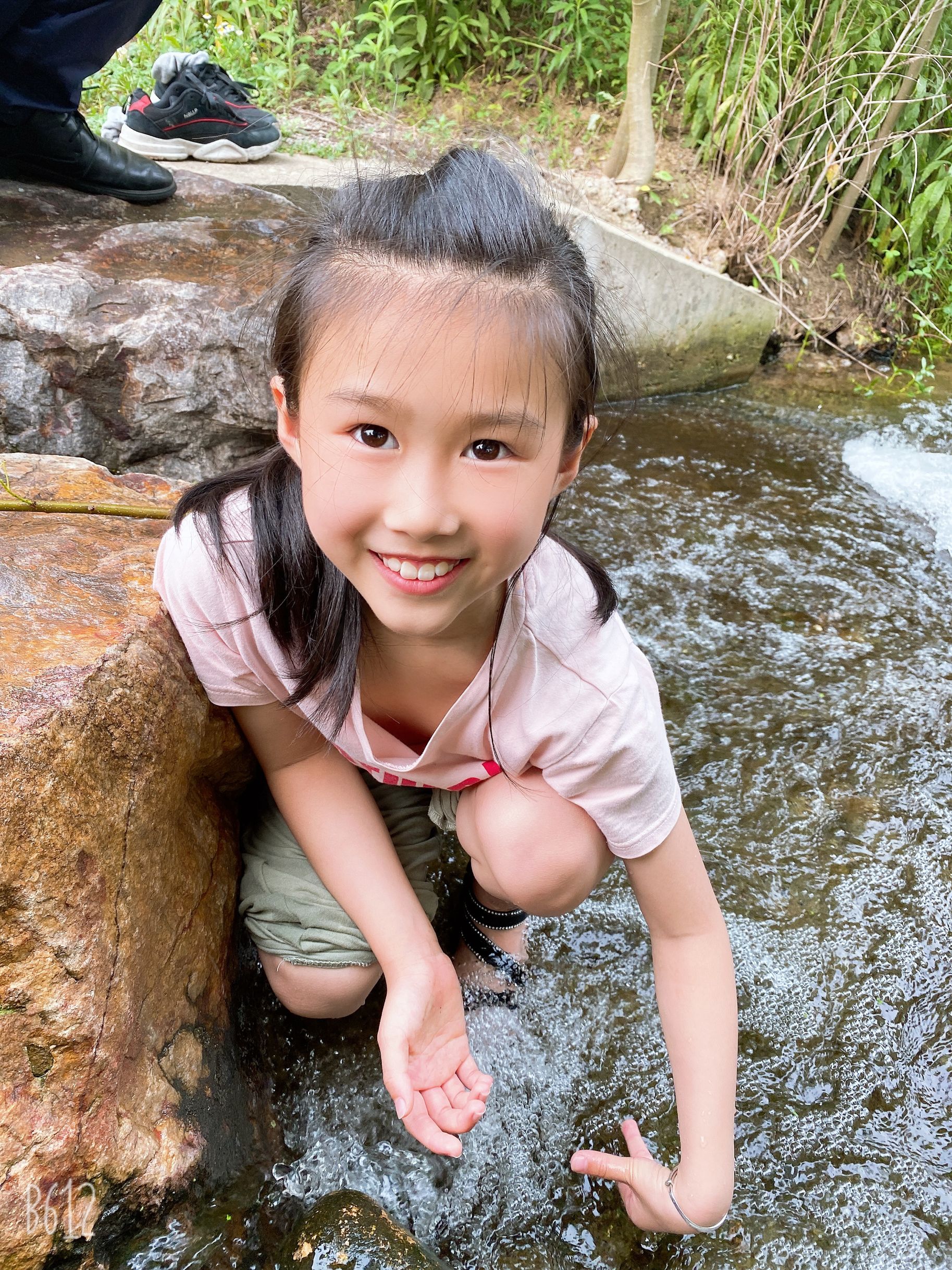 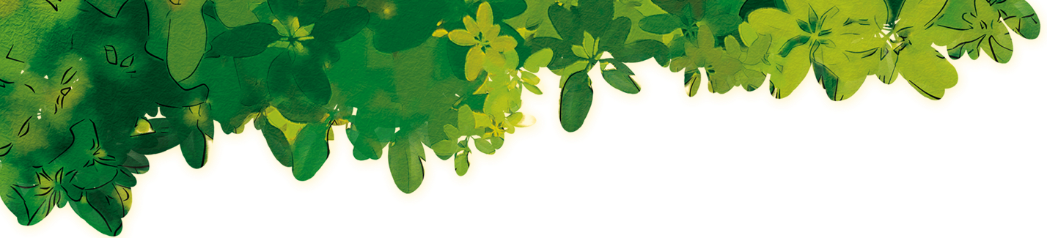 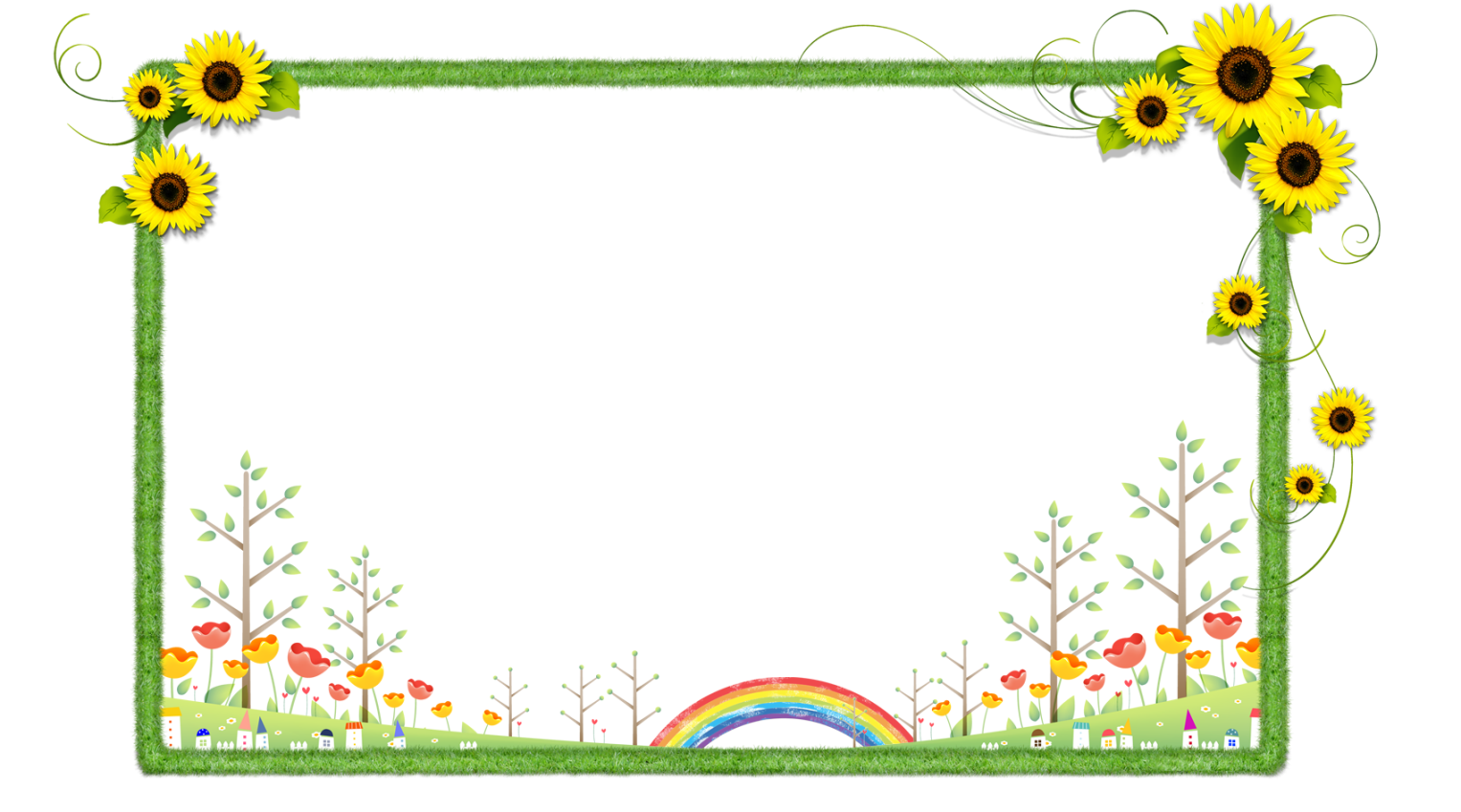 同学们好！老师好！
我是四（10）班的黄心语，四年来，在老师的辛勤培育教导下，我长大了，被评为优秀班干部和学习之星等。老师给我的评价是：做事认真、主动、组织能力强；同学们给我的评价是：学习成绩好，举止大方；我给自己的评价是：充满自信、喜欢挑战、乐于奉献。
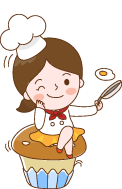 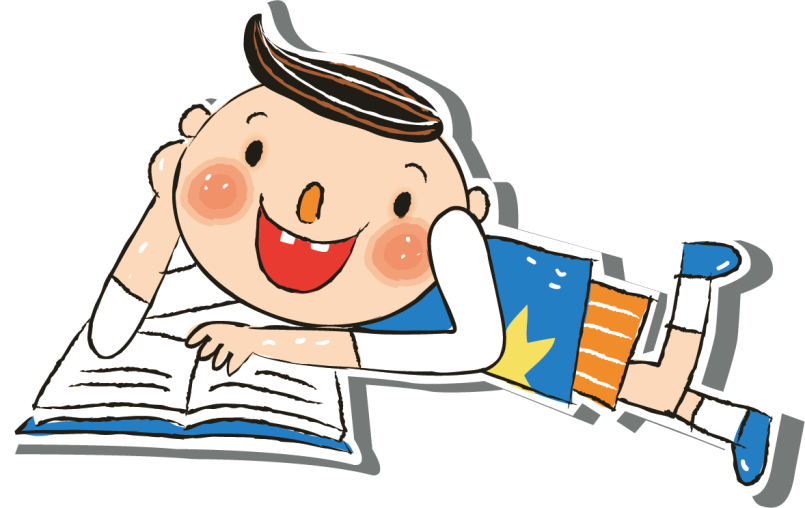 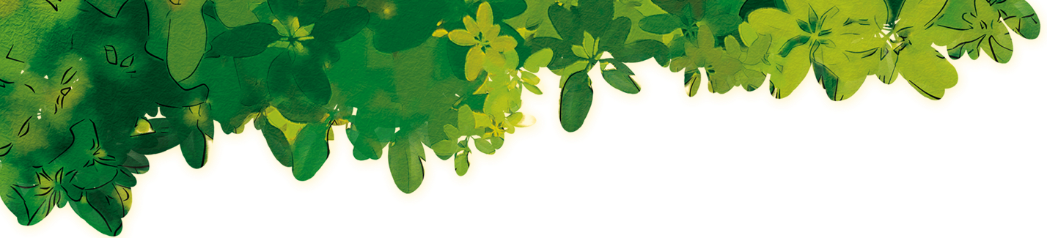 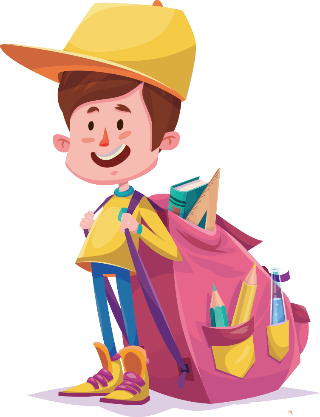 我的爱好
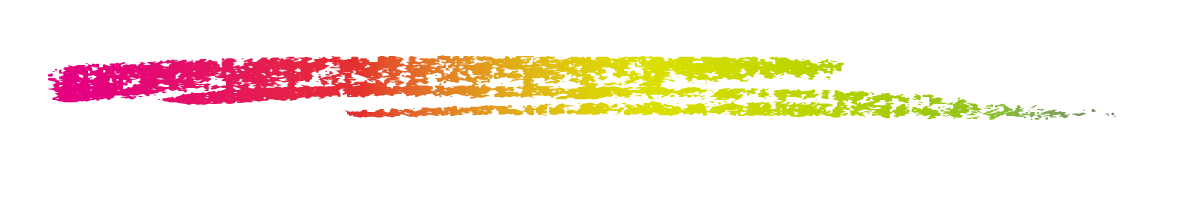 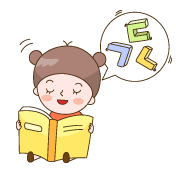 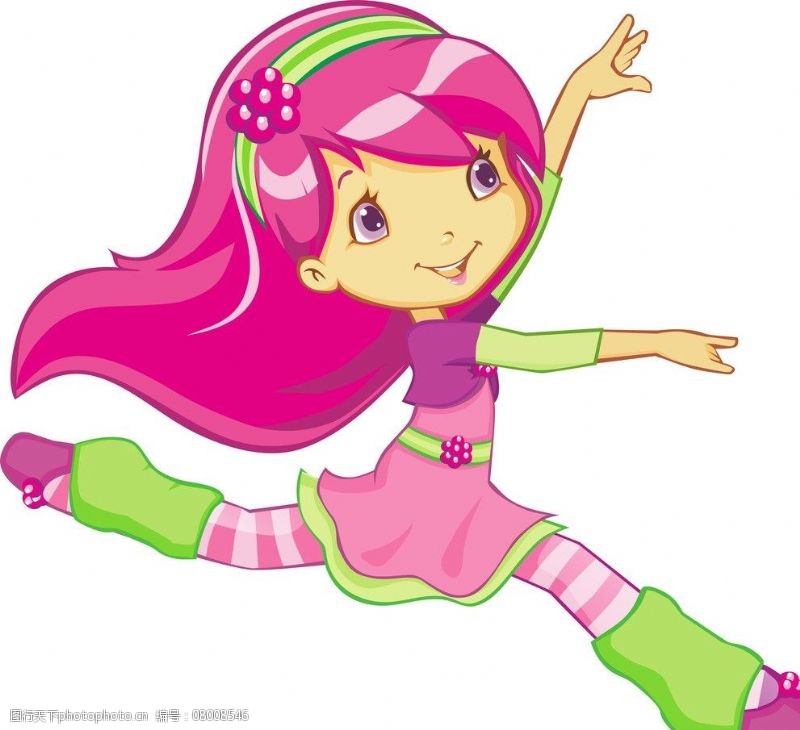 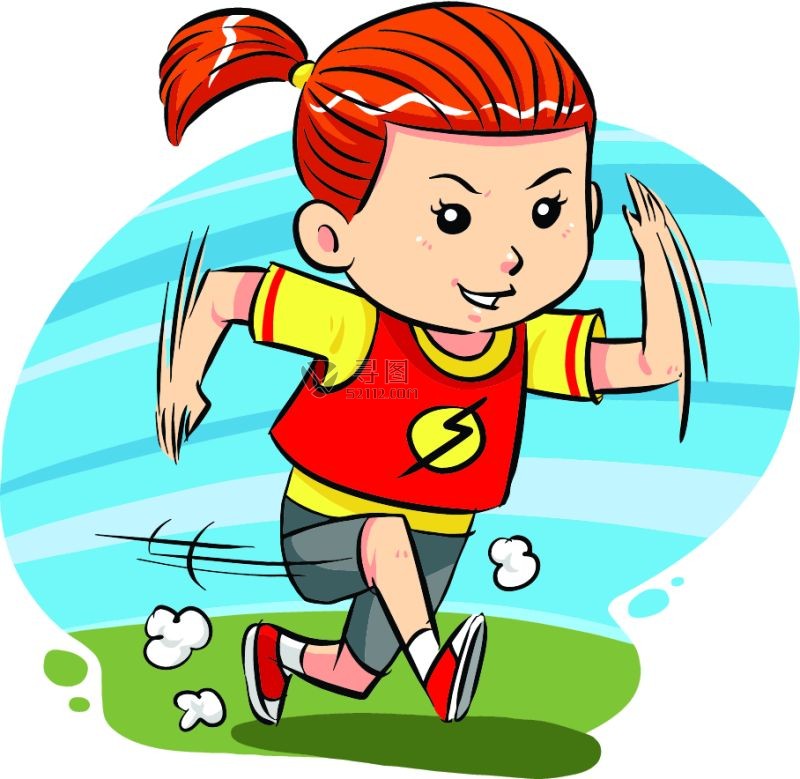 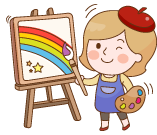 跳舞
看书
跑步
画画
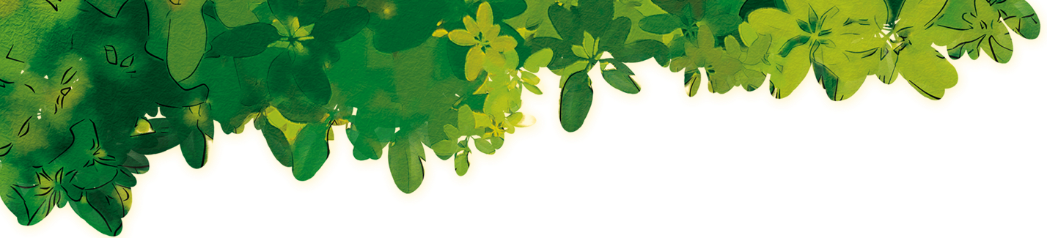 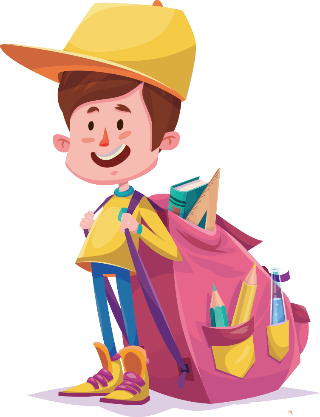 我的性格
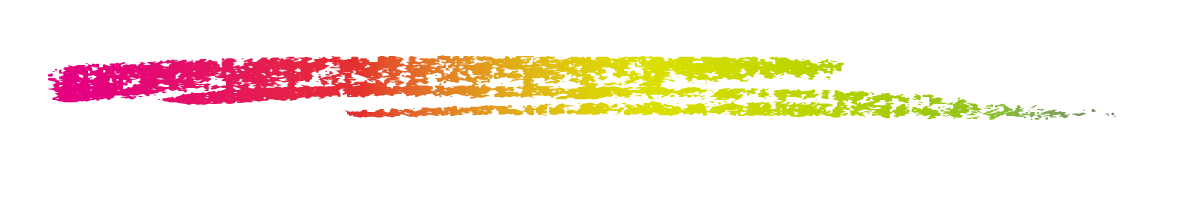 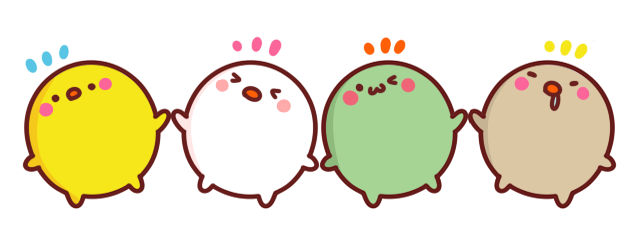 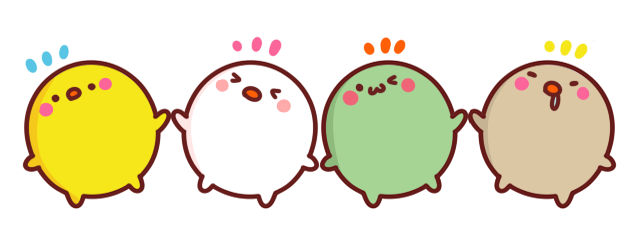 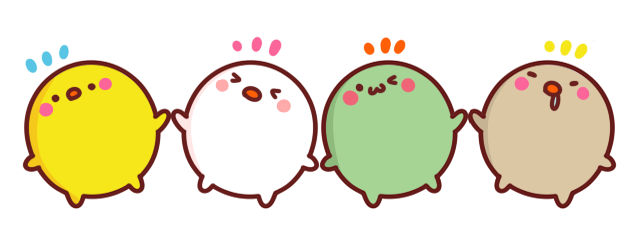 认真细心
勤劳务实
活泼开朗
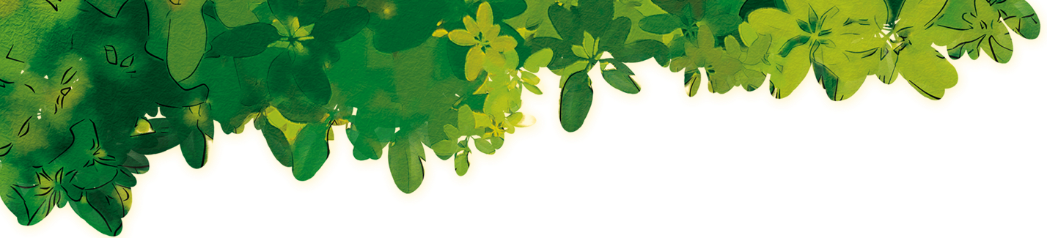 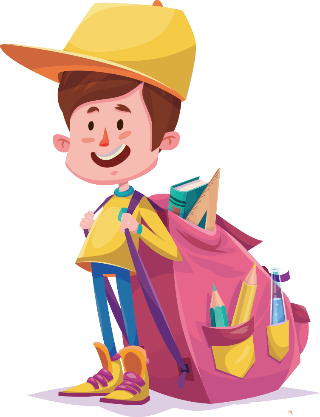 我的生活
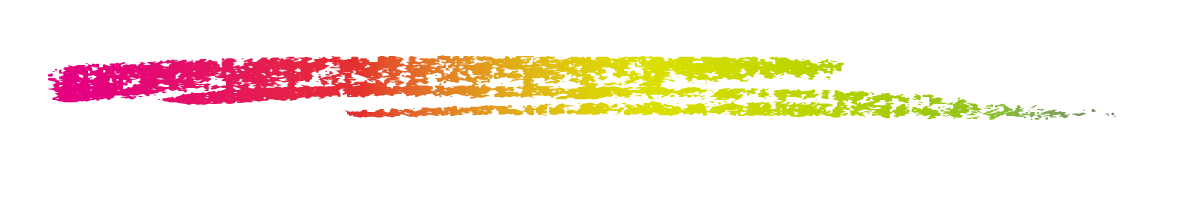 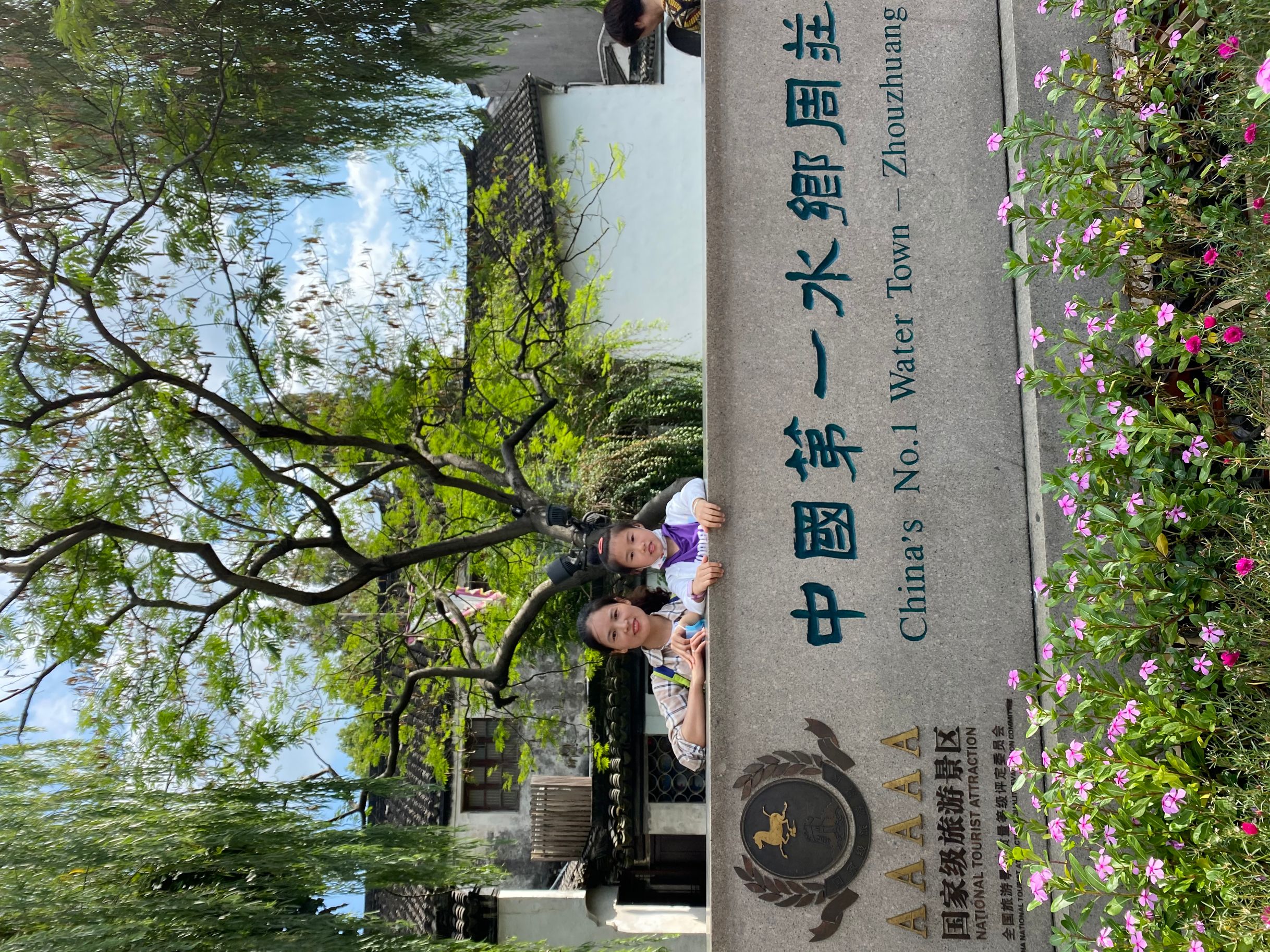 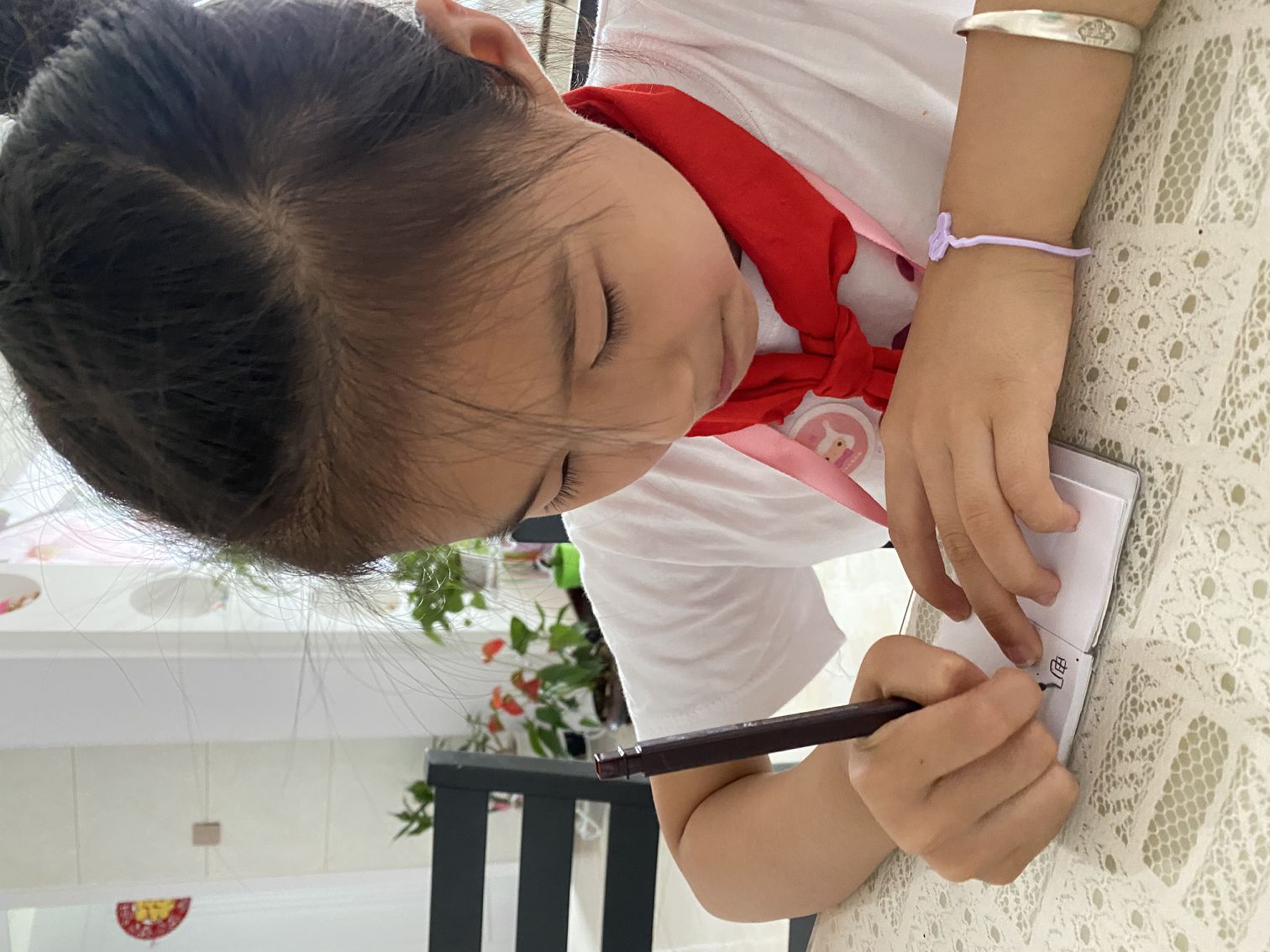 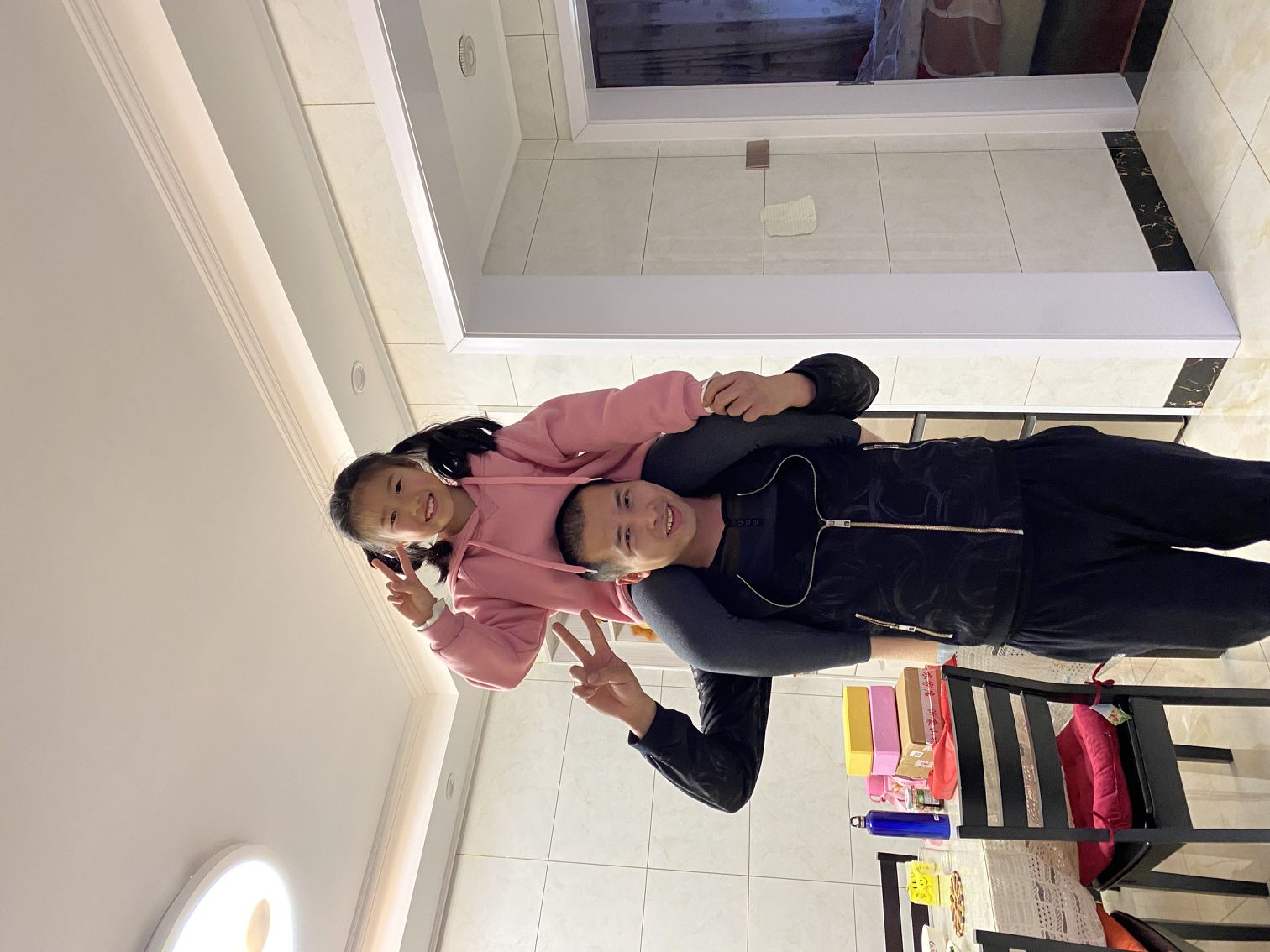 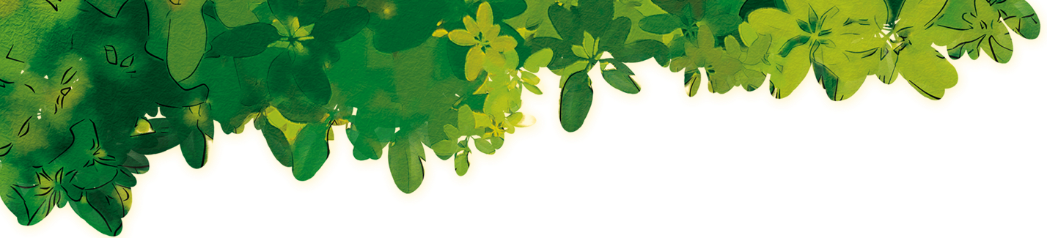 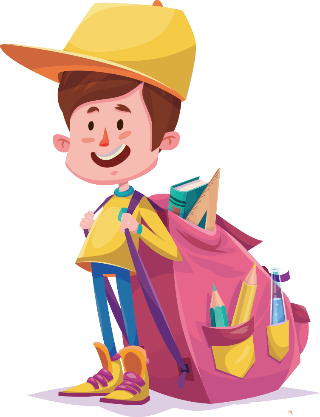 我的理想
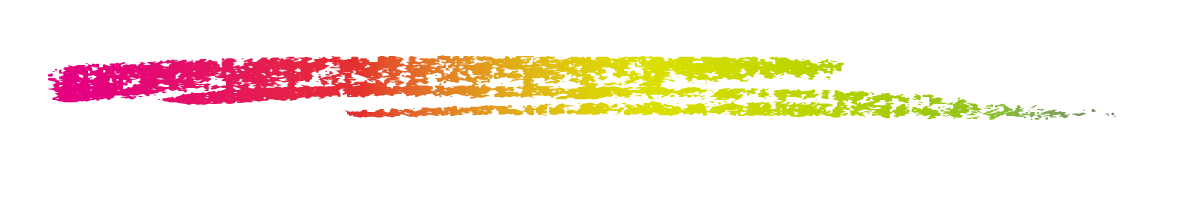 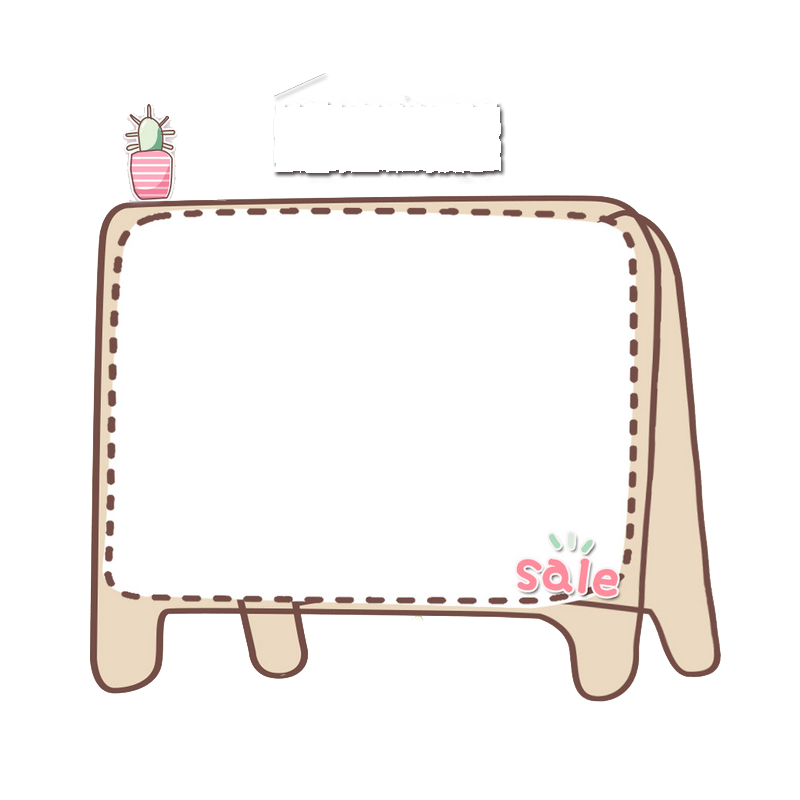 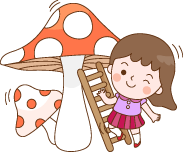 长大后当一名
出色的教师
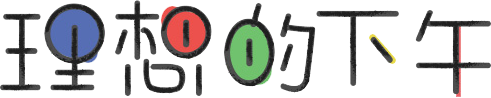 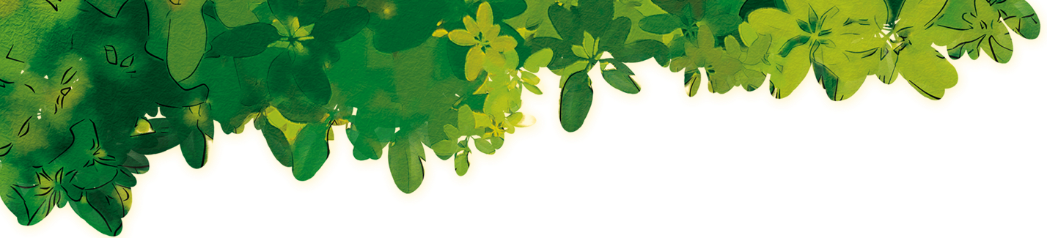 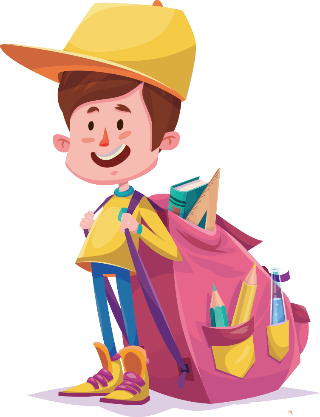 竞选目标
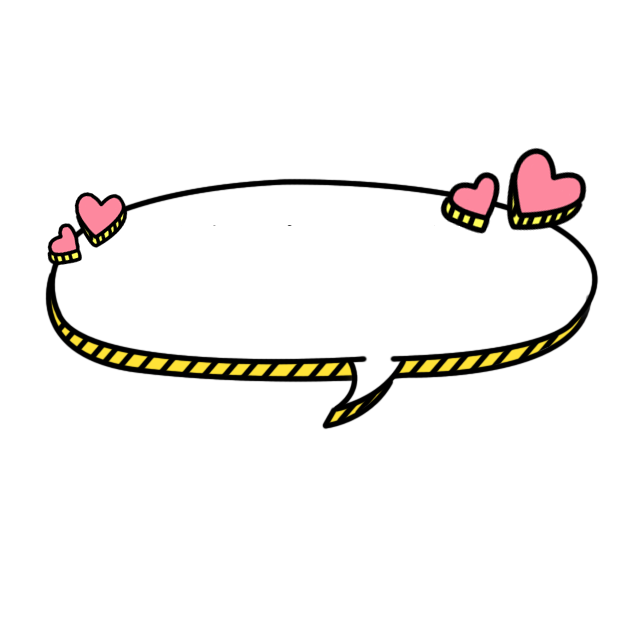 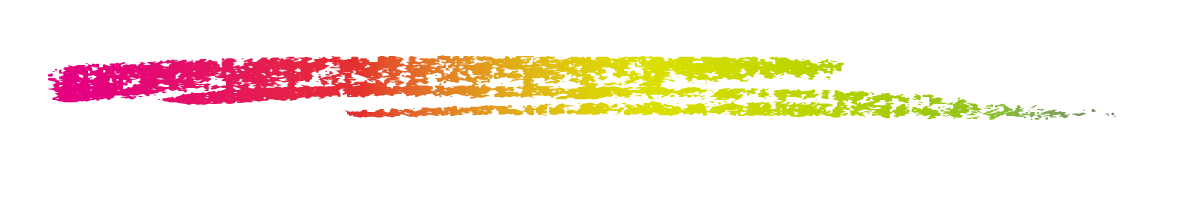 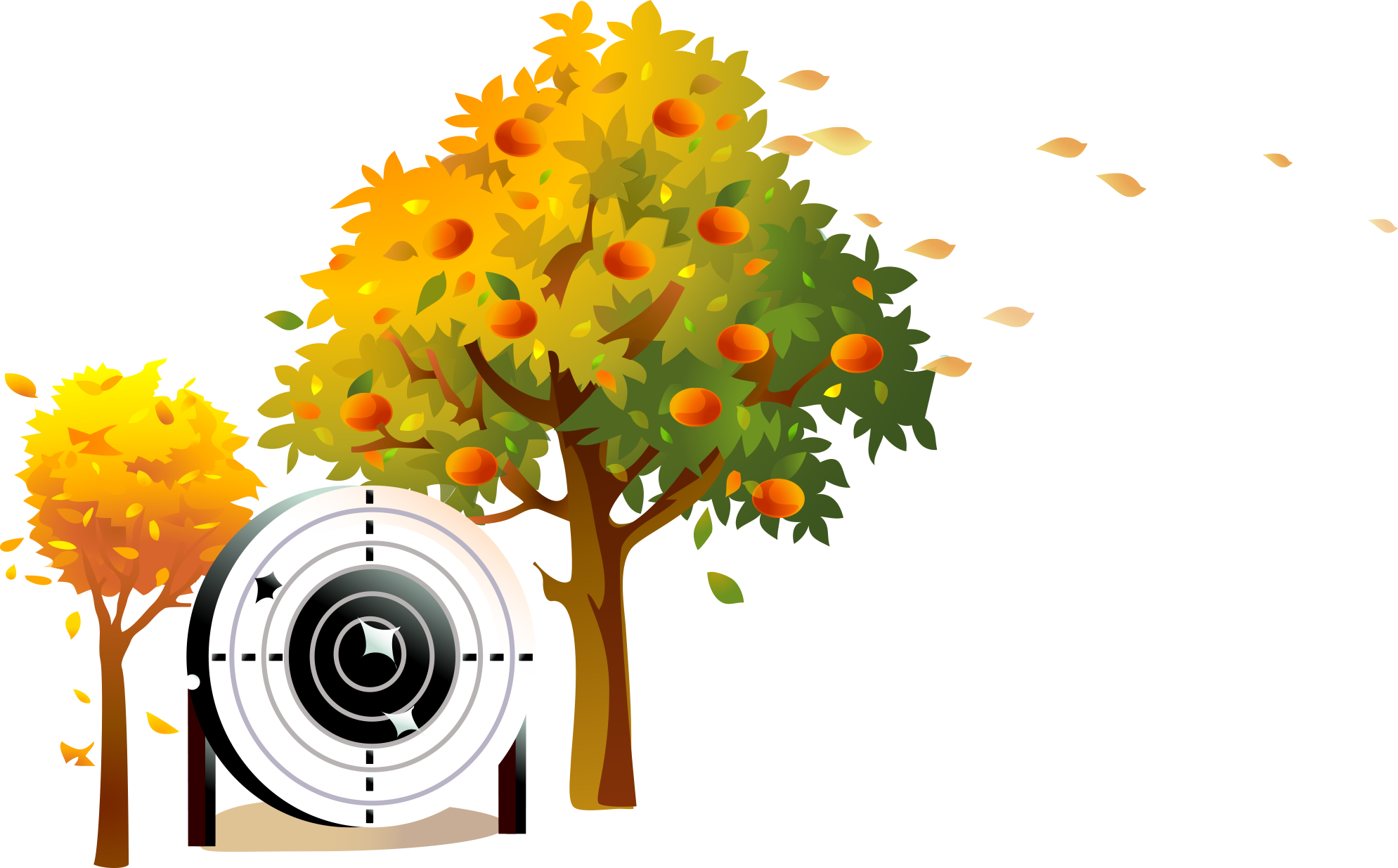 纪检部干事
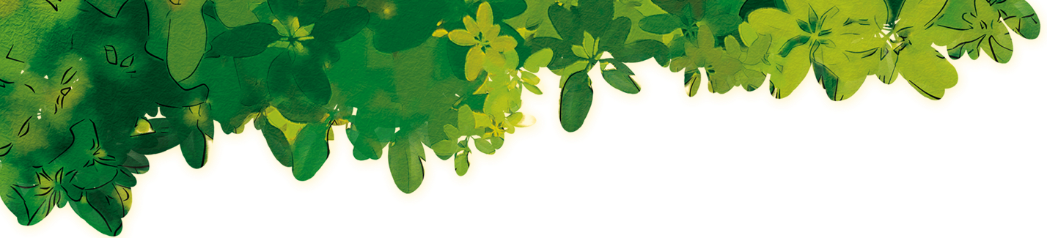 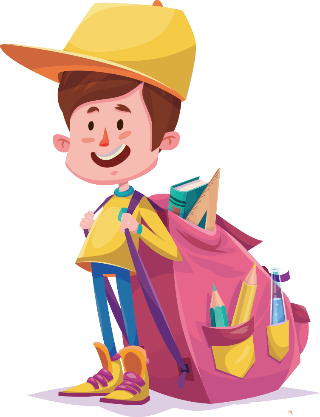 结束语
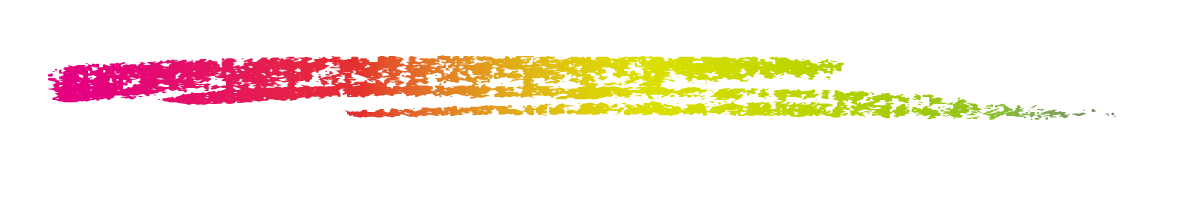 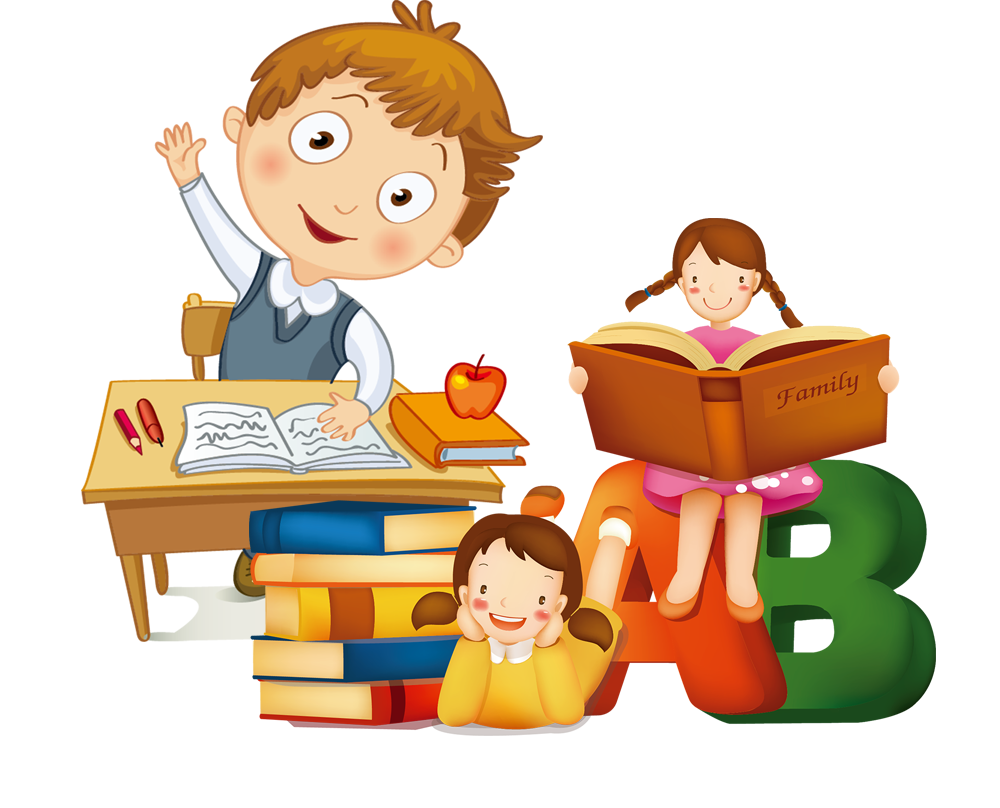 假如我是大队委纪检部干事，我将：用“热心”为同学服务；用“真诚”做老师的得力助手；用“创新”开展班级工作；用“汗水”保卫校园整洁、有序，因为良好的环境，才能培育出高尚文明的人。
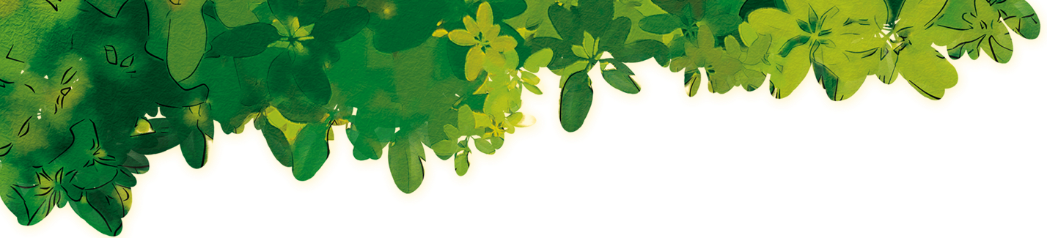 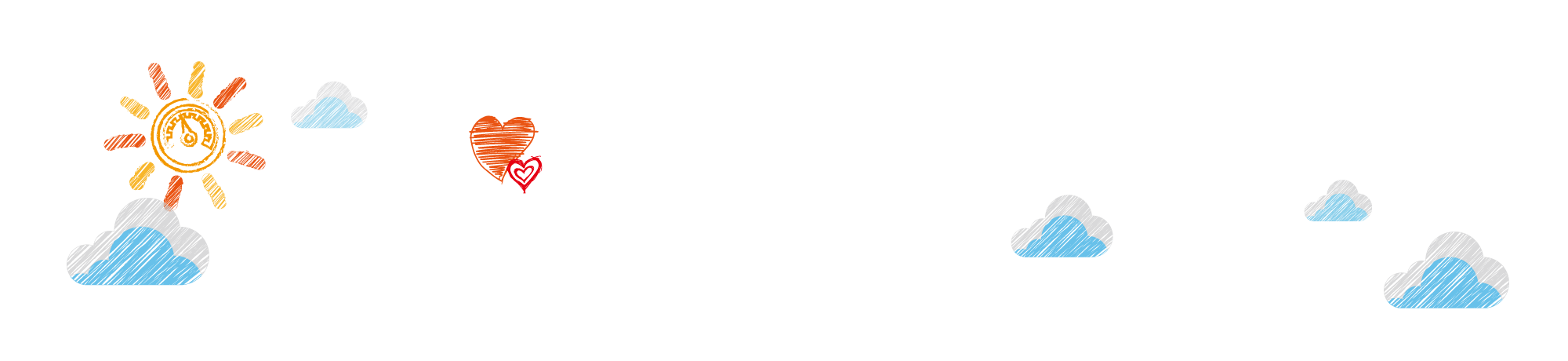 请投我一票！
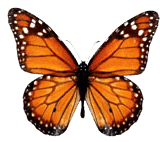 感谢您的支持
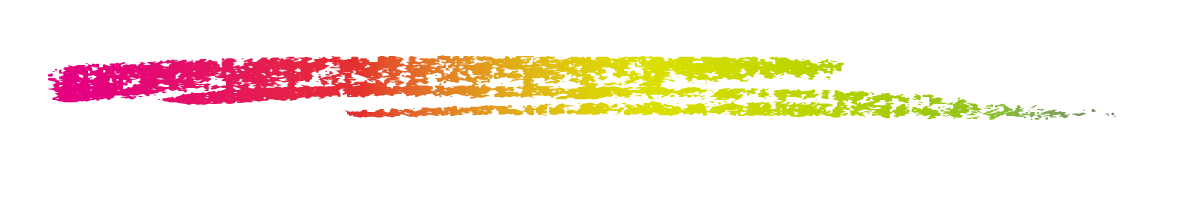